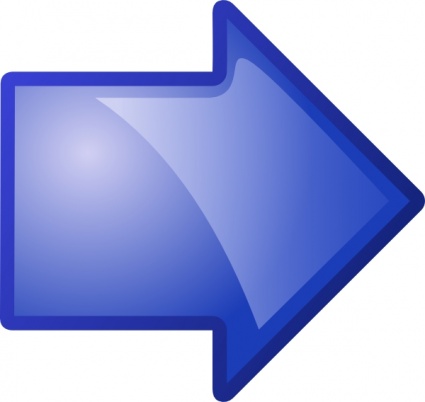 Создание 
гиперссылок
Добавление гиперссылки на Web-страницу
<A    HREF="адрес"     TITLE="текст всплывающей подсказки"> гиперссылка</A>
<A    HREF="адрес"     TITLE="текст всплывающей подсказки"> картинка</A>
Установка целевого окна открытия документа по гиперссылке
Параметр тега <А>
TARGET - устанавливает целевое открытия документа по гиперссылке:



="_blank" - в новом окне обозревателя.

="_self" - в текущей рамке.

="имя_рамки" - в рамке с указанным именем.
Гиперссылка на другие Web-страницы
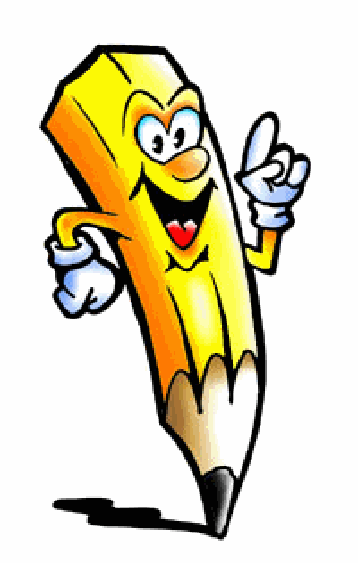 <A    HREF="http://www.mail.ru/"> Перейти на сайт Майл.ру</A>
<A    HREF="tablica.html"     TITLE="сайт 4-го урока"> Просмотреть сайт «Таблица»</A>
<A    HREF="tablica.html"     TITLE="сайт 4-го урока"> <img   src="znac.jpg"></A>
Гиперссылка на адреса электронной почты
Для создания гиперссылок на адреса электронной почты используется командное слово mailto: , как в следующем примере:
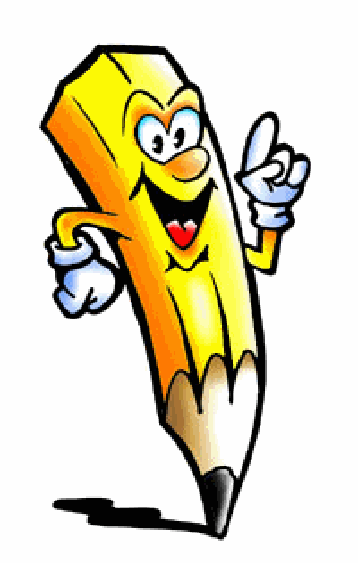 <A    HREF="mailto:ivanov@mail.ru"> Написать письмо Иванову</A>
Гиперссылка на графические файлы
и файлы других типов
Для создания гиперссылок на адреса электронной почты используется командное слово mailto: , как в следующем примере:
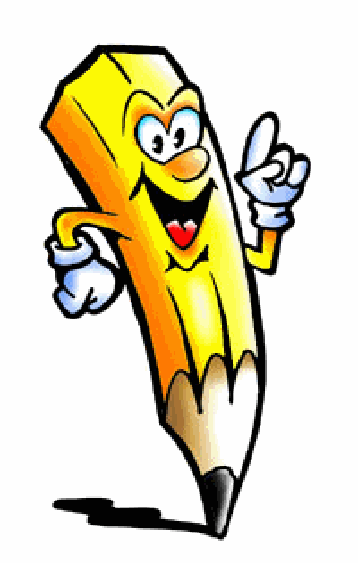 <A    HREF="photo.jpg"> Просмотреть фотографию</A>
<A    HREF="photo.jpg"><img   src="photo_mini.jpg"></A>
<A    HREF="1 урок.pptx"><img   src="photo_mini.jpg"></A>
Гиперссылка на закладки в тексте страницы
Для создания закладки используется также тег <A>, но с атрибутом NAME , значение которого соответствует имени закладки.
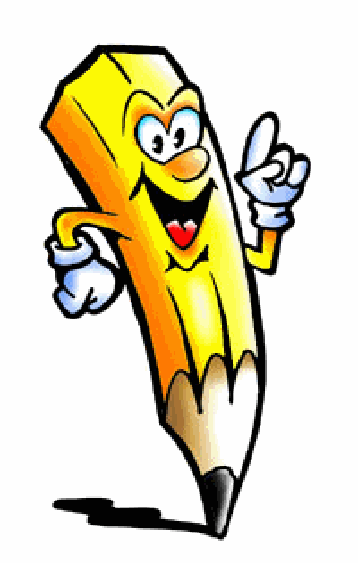 <A    NAME="zakladka"> Текст раздела</A>
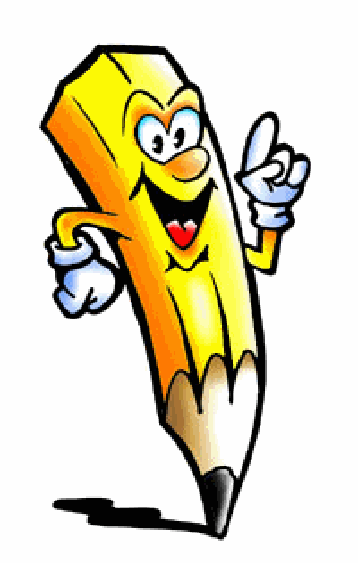 Закладке присвоено имя zakladka. Теперь можно создать в документе гиперссылку, нацеленную на данную закладку.
<A    HREF="zakladka"> Текст  гиперссылки</A>
Гиперссылка на закладки в тексте страницы
Можно ссылаться на закладки в других документах. Имя файла отделяется от имени закладки символом #.
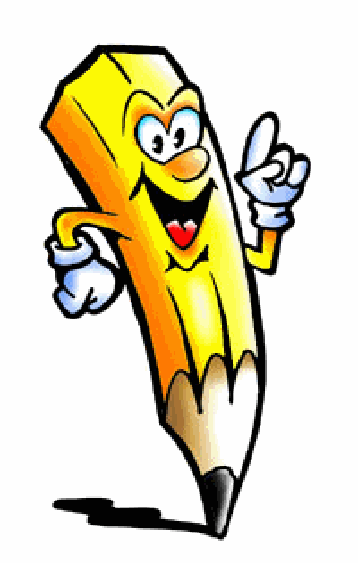 <A    HREF="Tablica.html#zakladka"> Текст  гиперссылки</A>
Назначение гиперссылок областям изображения
<img   src= " имя_картинки" width= "размер" height="auto "   usemap="#имя_разметчика">

<MAP    NAME="имя_разметчика">

<AREA       SHAPE= 'форма области'   COORDS="пары_координат"         HREF = "адрес гиперссылки"        TITLE="текст_подсказки">

</MAP>
Назначение гиперссылок областям изображения
Добавление прямоугольной области разметки:
SHAPE= 'rect'	 COORDS="х1,   у1,   х2,   у2"

Где х1,   у1,   х2,   у2 – пары координат в пикселях для верхней левой и нижней правой точек прямоугольника
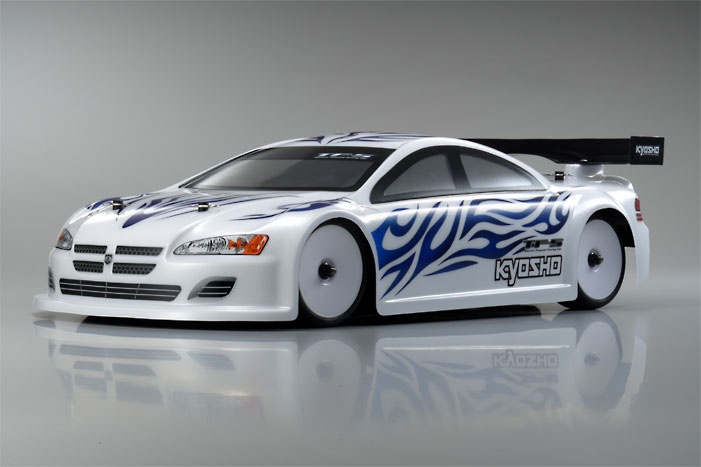 Назначение гиперссылок областям изображения
Добавление области разметки в виде окружности:
SHAPE= 'circle'	 COORDS="х,   у,   r"

Где    х ,   у ,   r – координаты  центра  и  радиус окружности
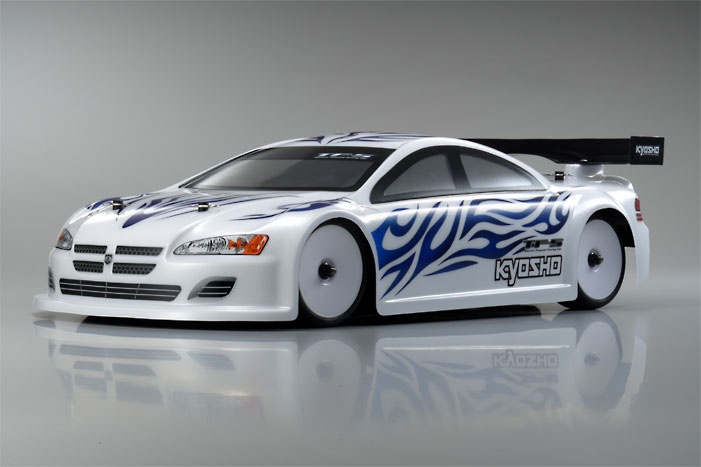 Назначение гиперссылок областям изображения
Добавление многоугольной области разметки:
SHAPE= 'polygon'	 COORDS="х1,   у1,   х2,   у2,   х3,   у3,   х4,   у4,   х5,   у5"

Где     х1,   у1,   х2,   у2,   х3,   у3,   х4,   у4,   х5,   у5 –координаты всех точек многоугольника
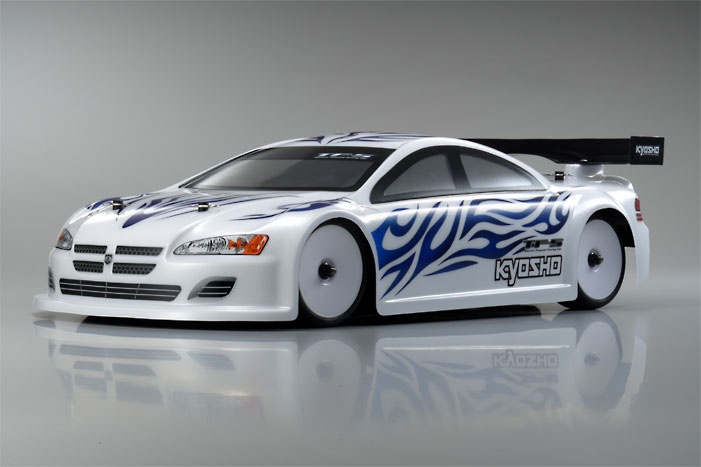